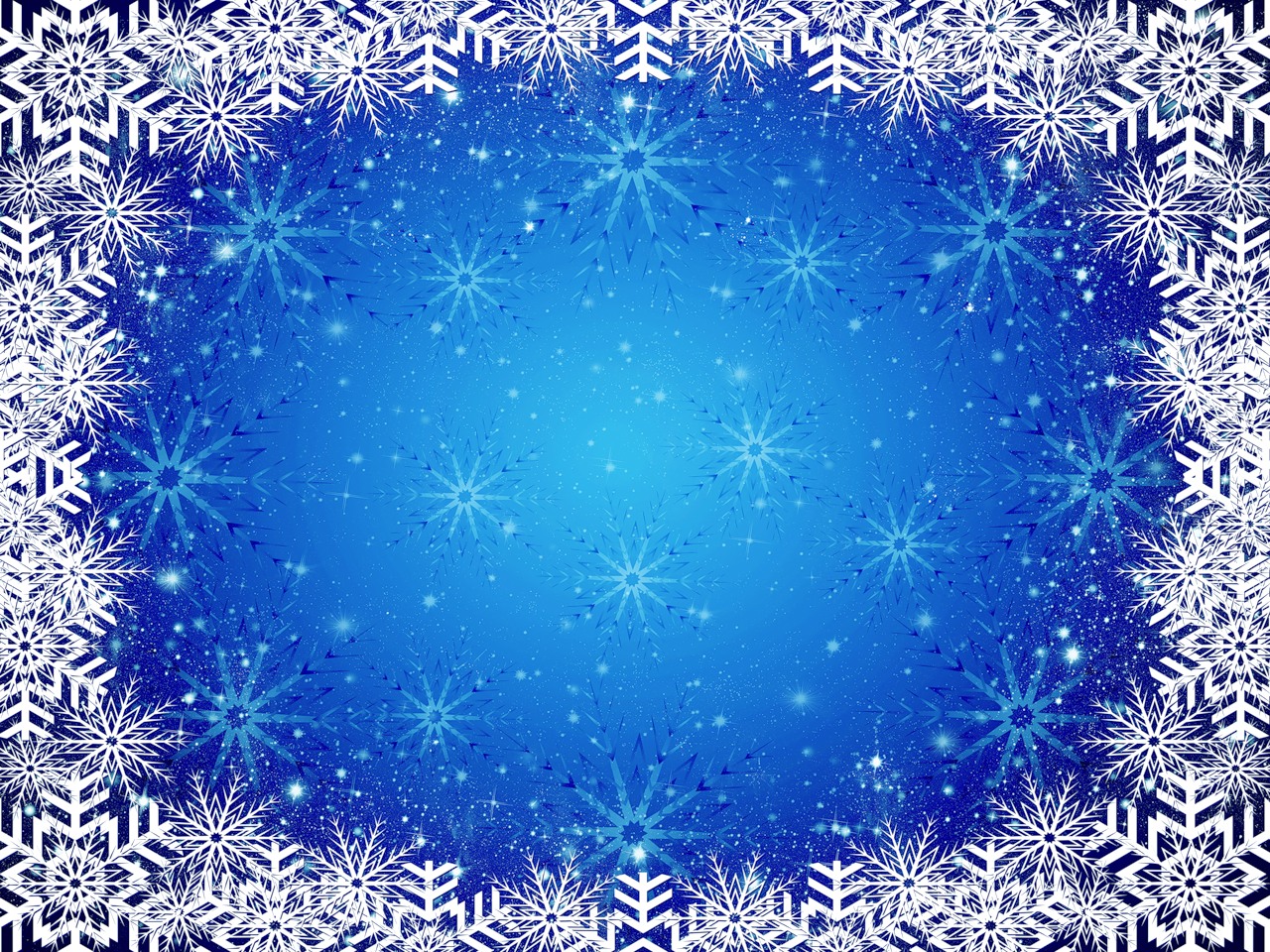 Зимушка-зима
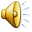 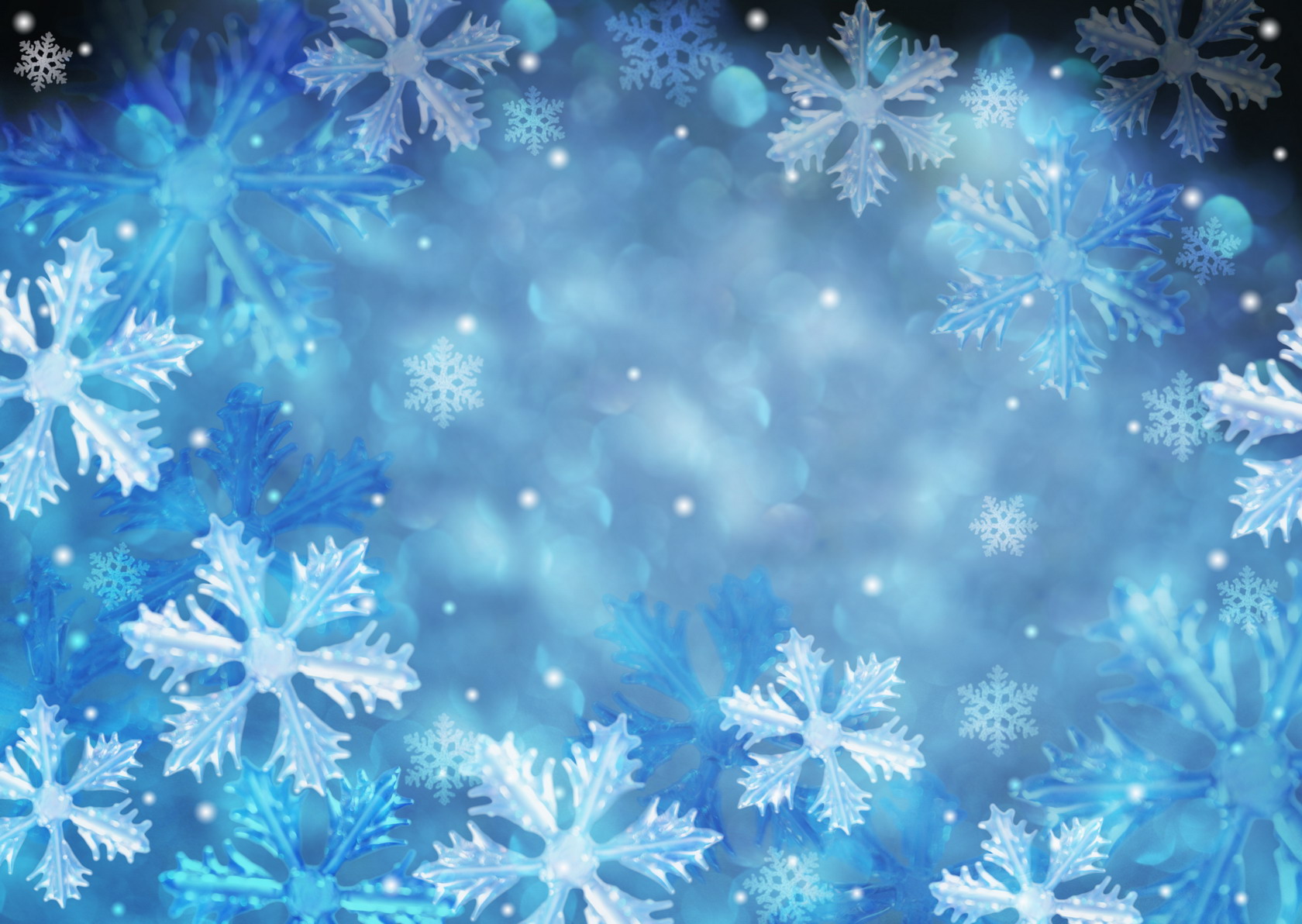 Загадки
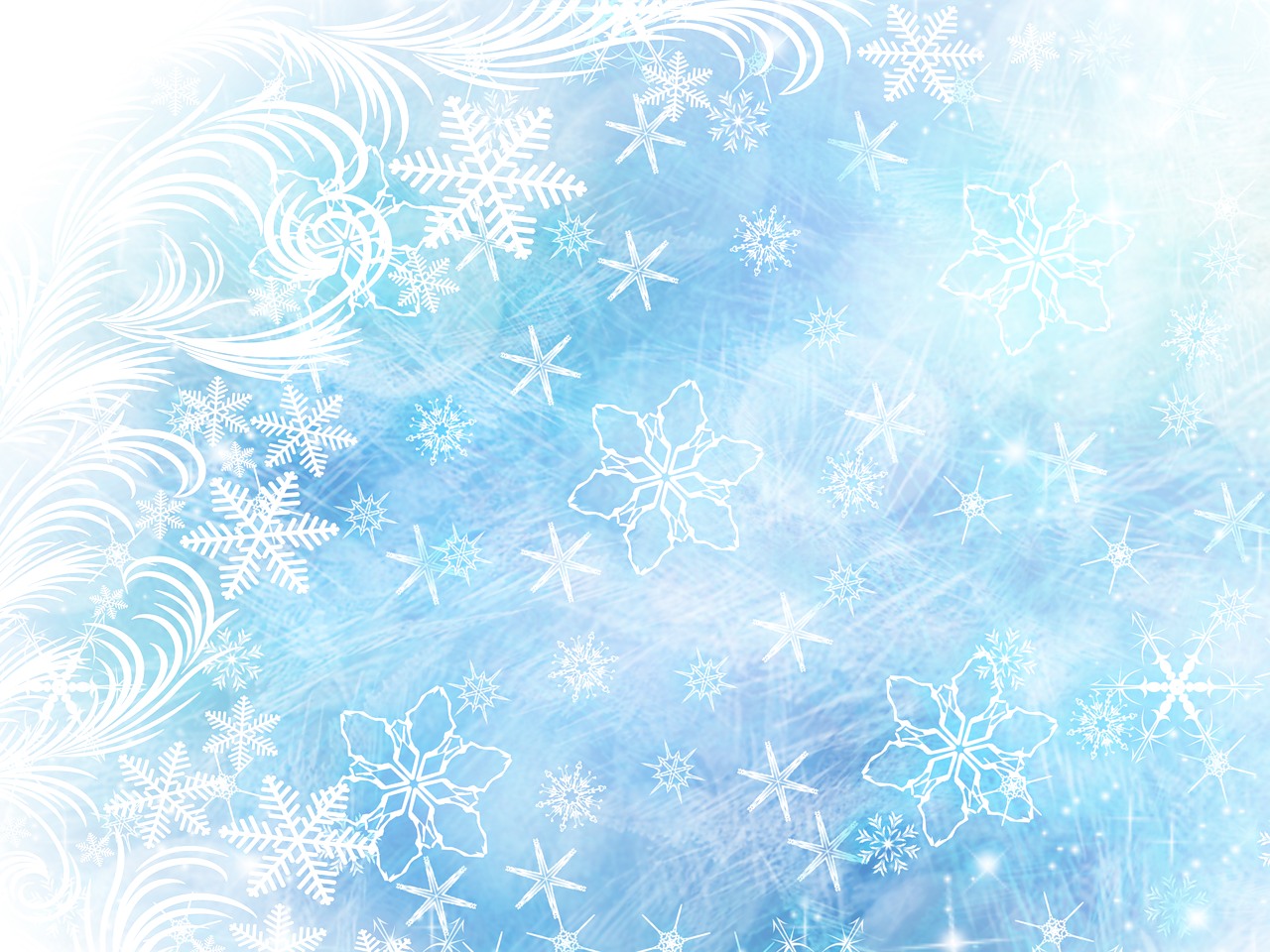 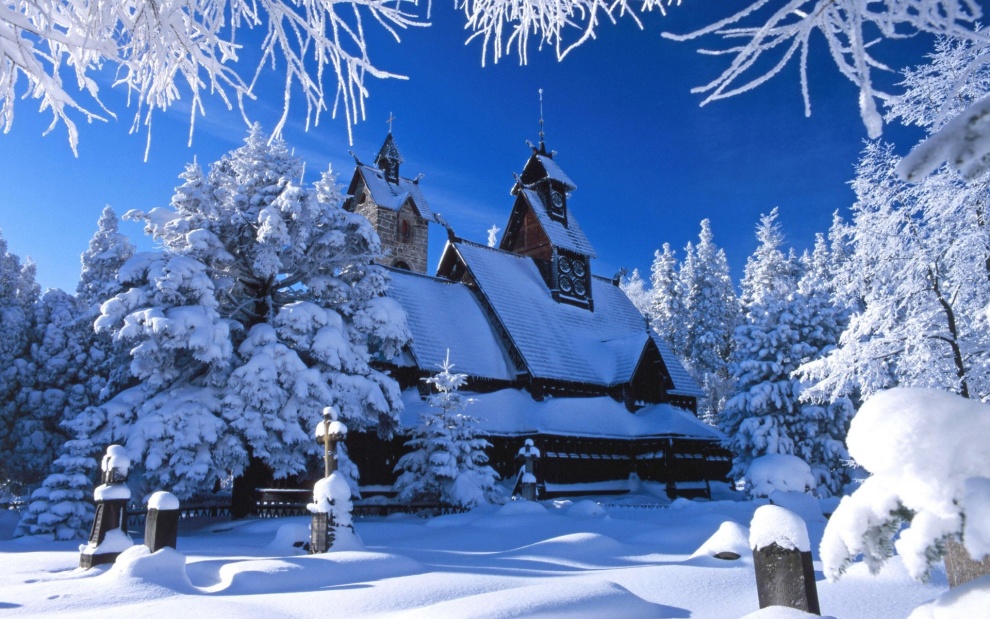 Вот уж месяц снег идёт,Скоро встретим новый год,В снежной спячке вся природаПодскажите время года?
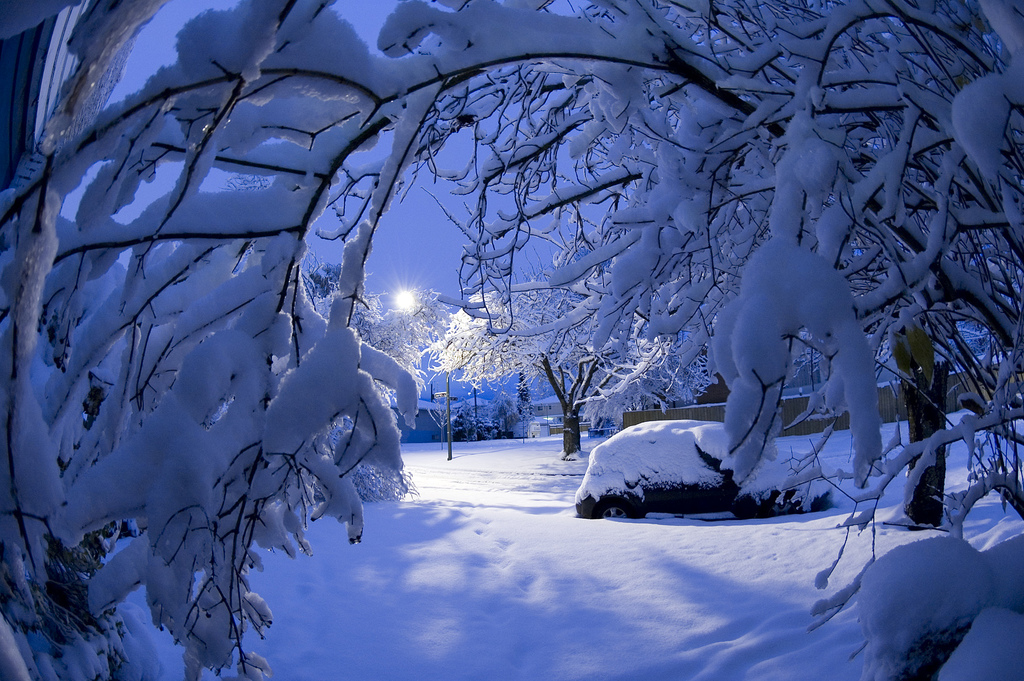 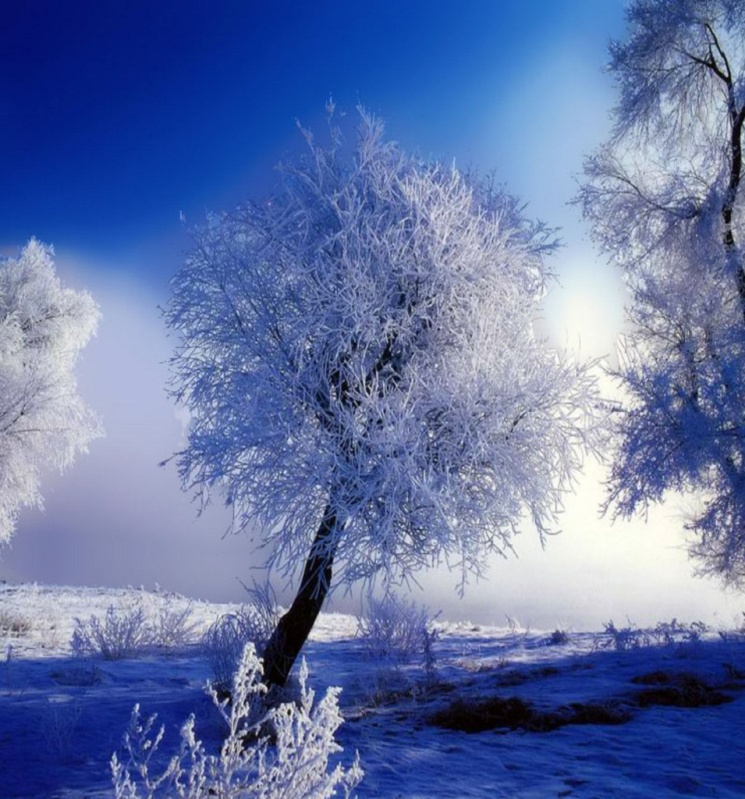 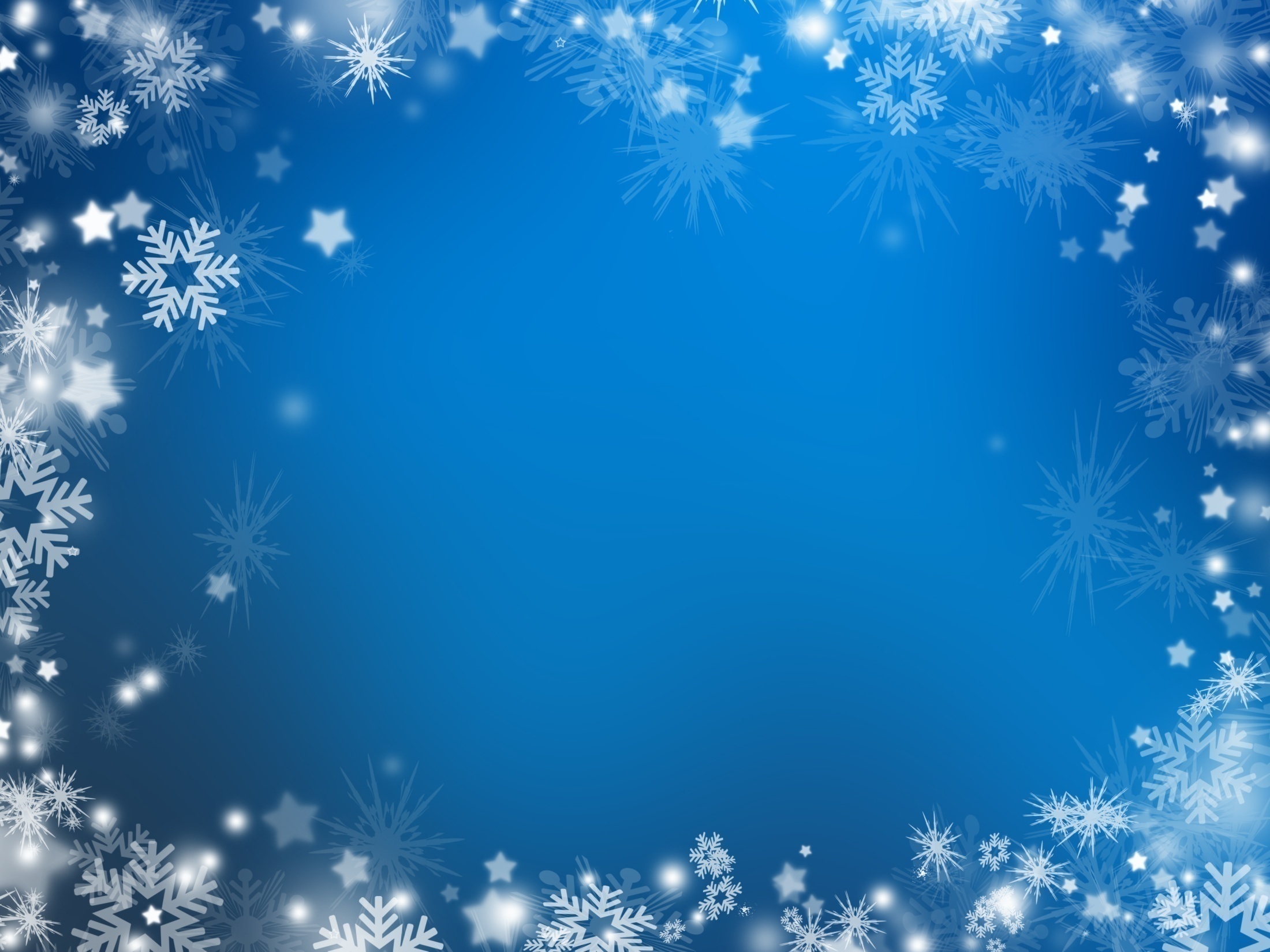 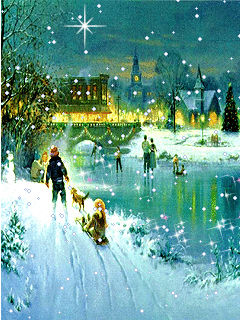 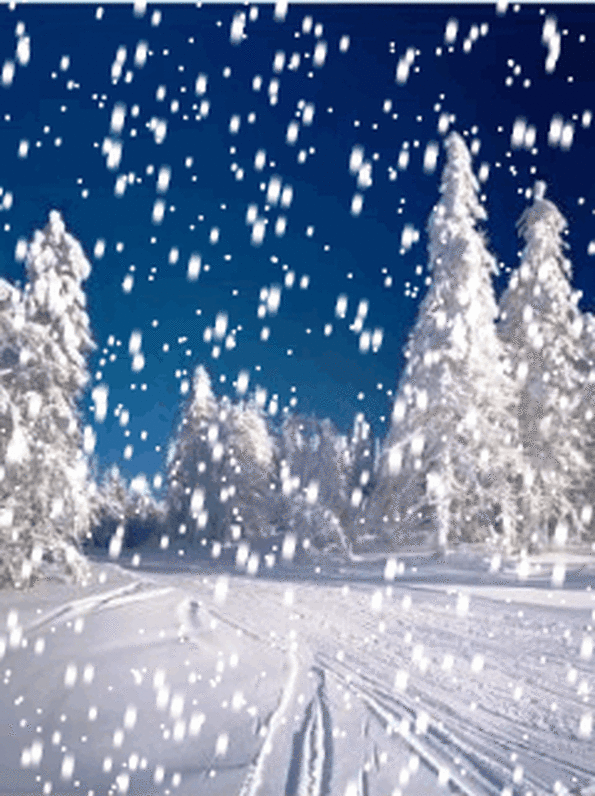 С неба он летит зимой,Не ходи теперь босой,Знает каждый человек,Что всегда холодный…
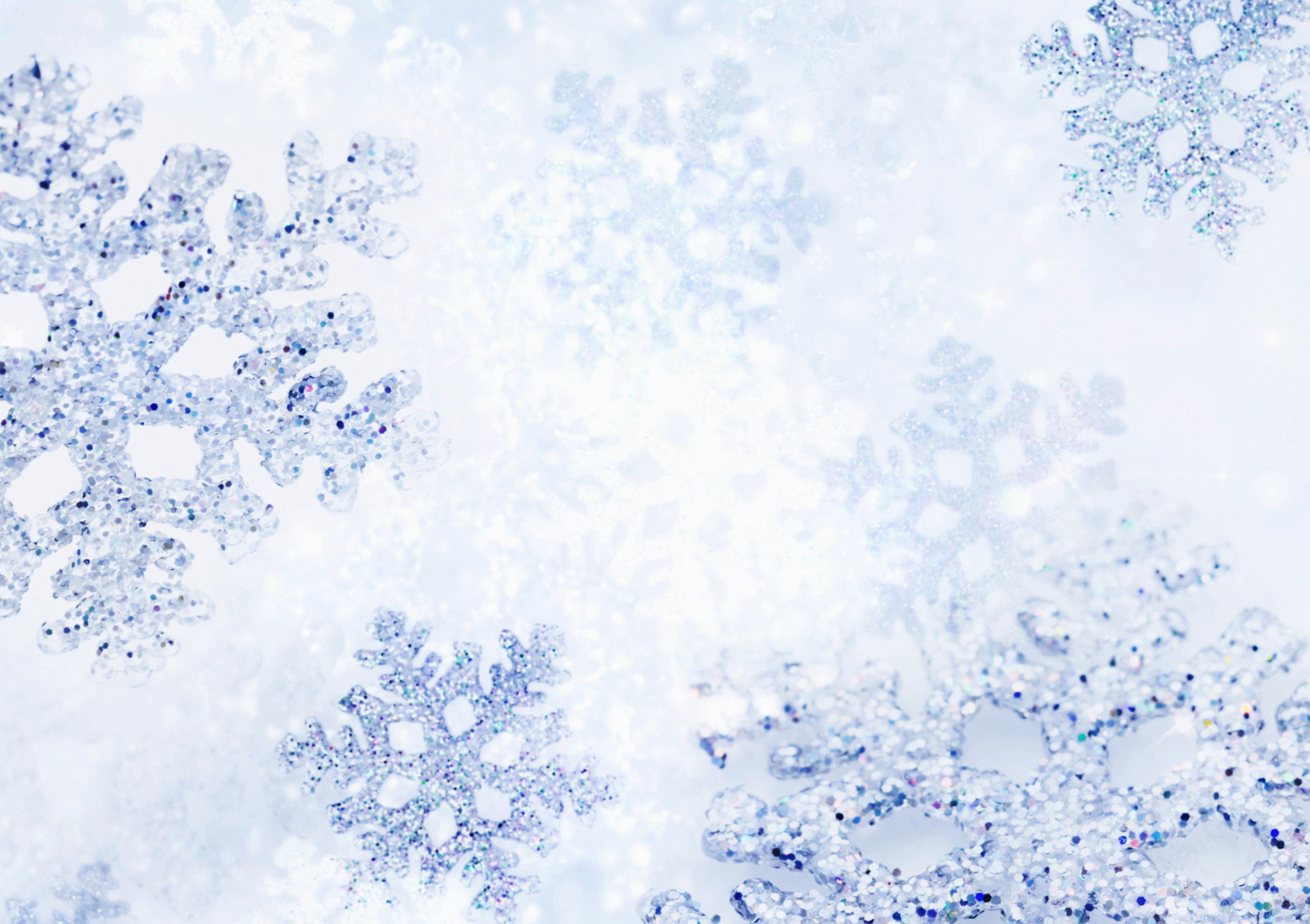 Что за звёздочки сквозныеНа пальто и на платке?Всё сквозные вырезные.А возьмёшь - вода в руке.
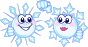 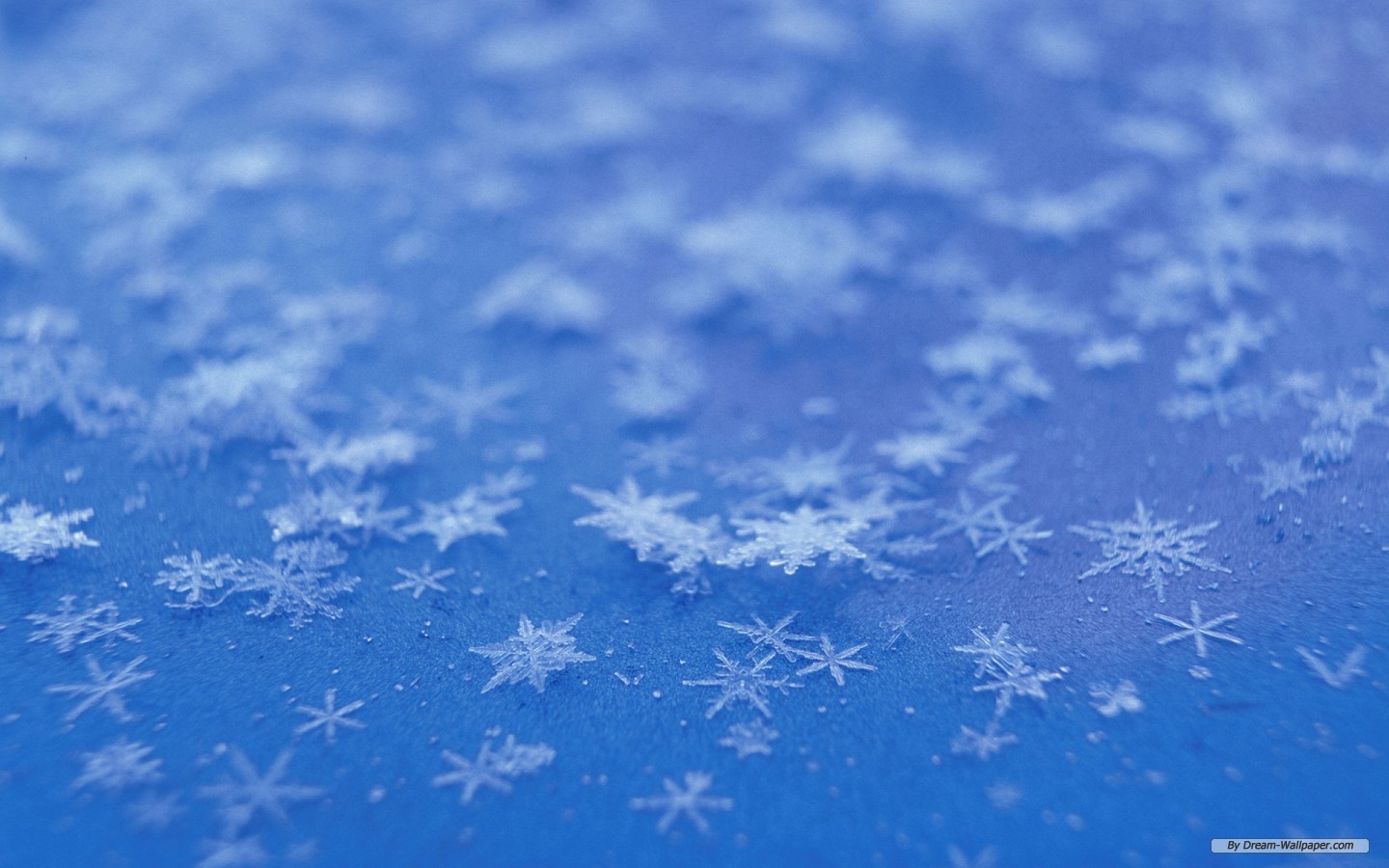 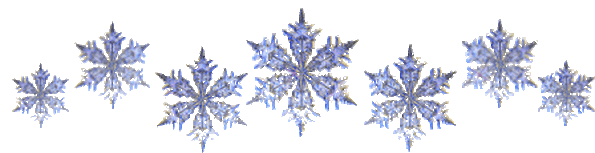 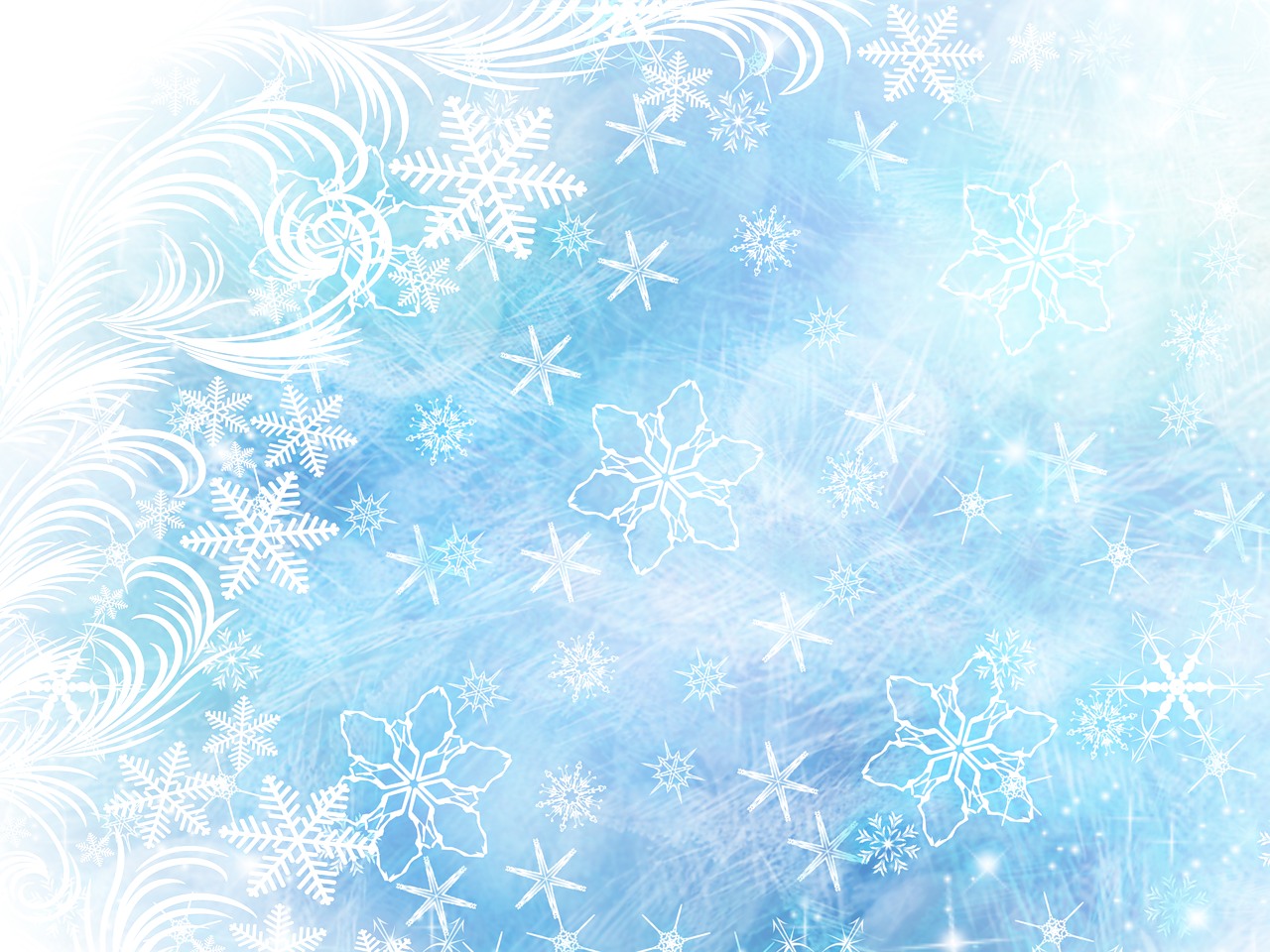 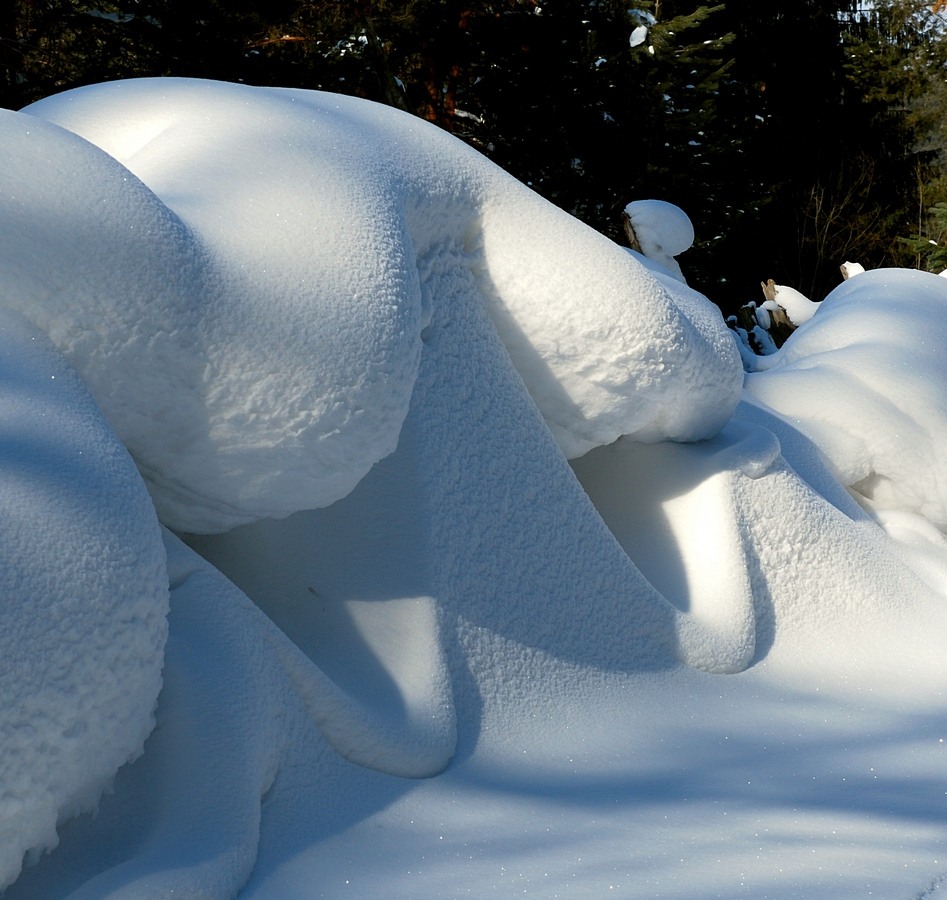 Выпал снег чистейшей пробыИз него везде…
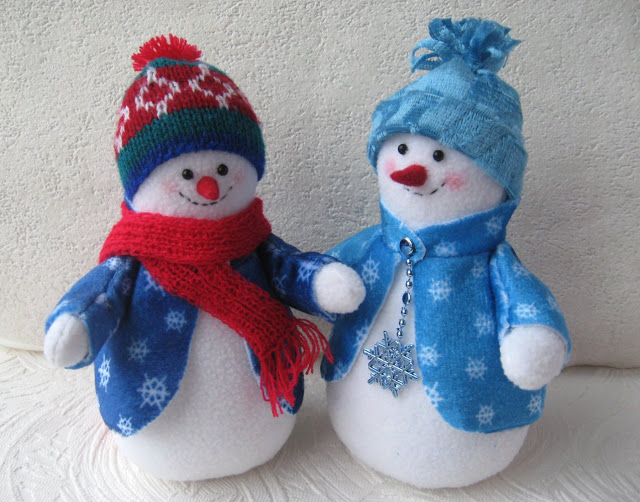 С метлой в руке,
С ведром на голове
Стою зимой я на дворе.
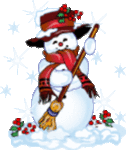 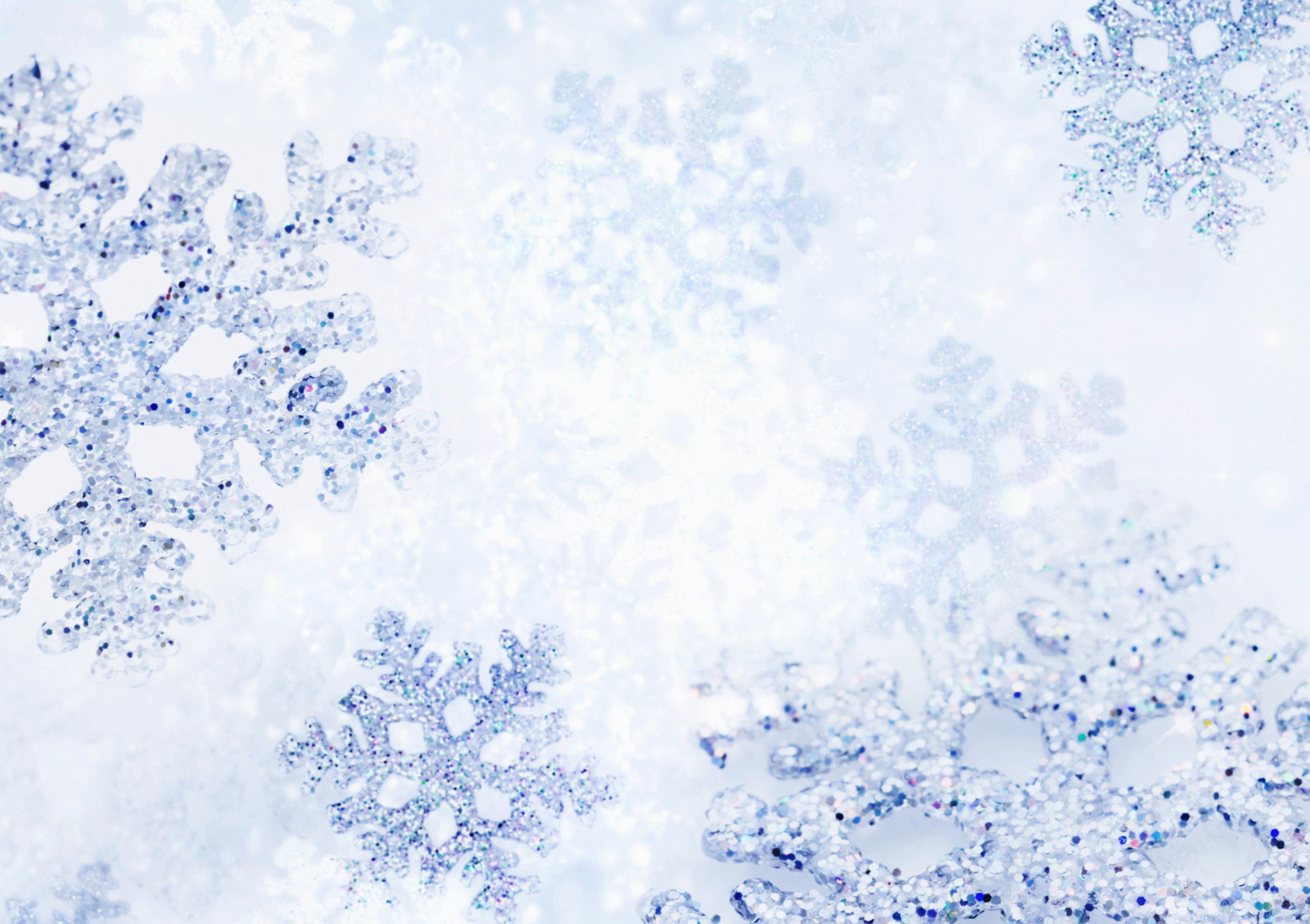 Пословицы о зиме
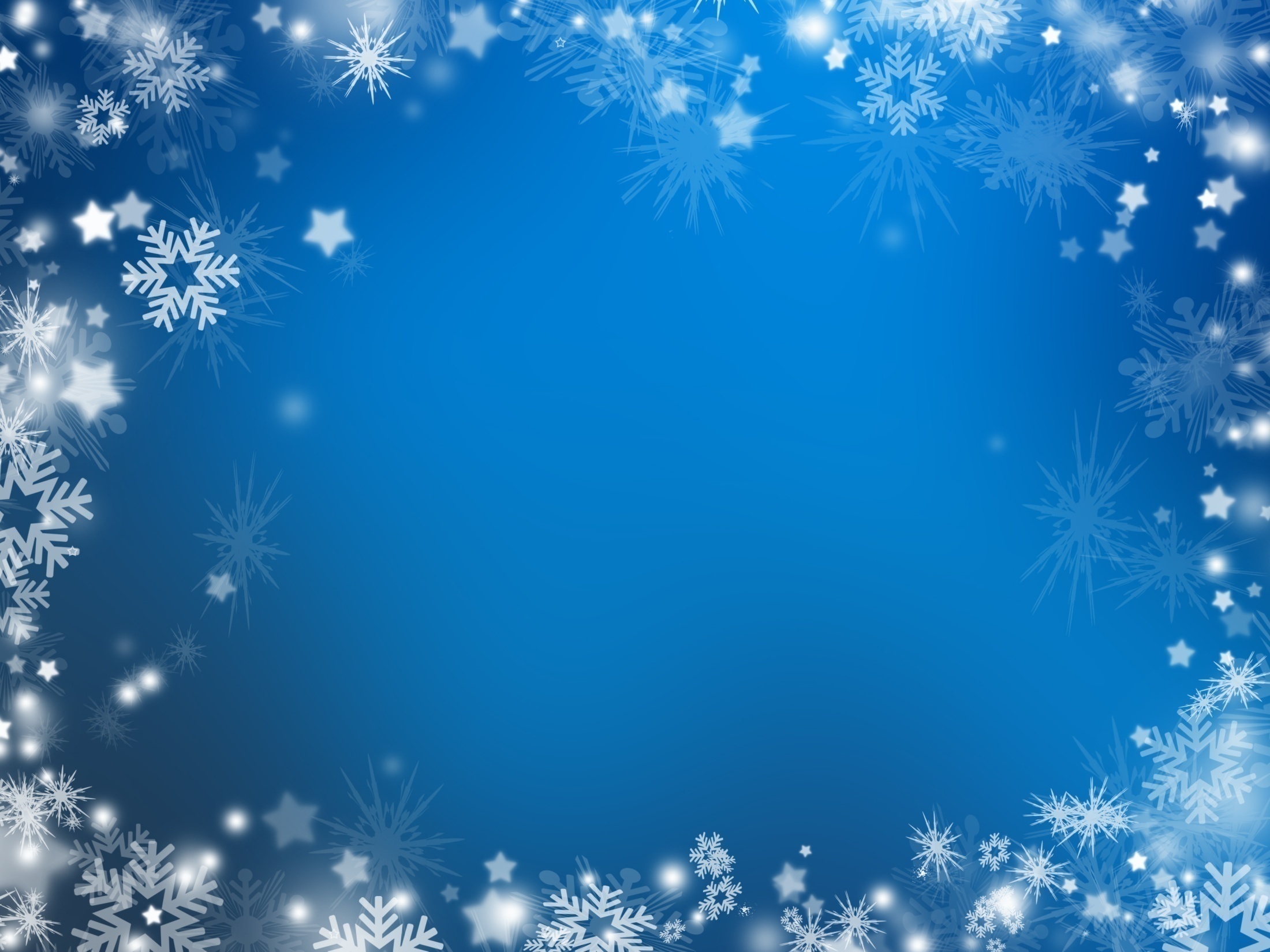 Лето собирает, а зима поедает.Холодная зима – жаркое лето. Год кончается, а зима начинается.Зимой солнце сквозь слёзы смеётся. Зима лодыря морозит.
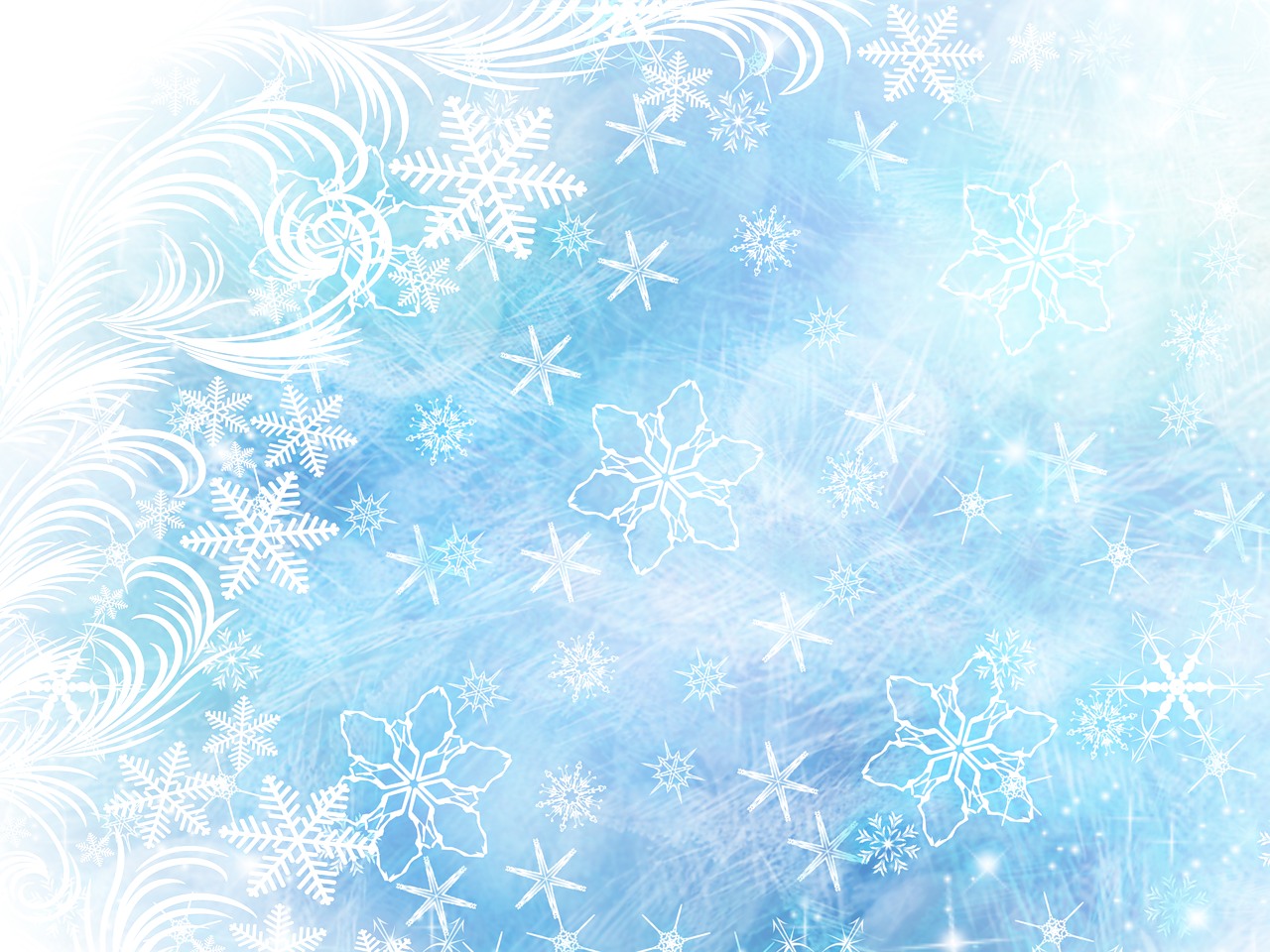 Холодная зима – жаркое лето.Будет зима – будет и лето.Зима – не лето, в шубу одета.Август собирает, а зима поедает.Снега нет, и следа нет.Зима без снега – лето без хлеба.
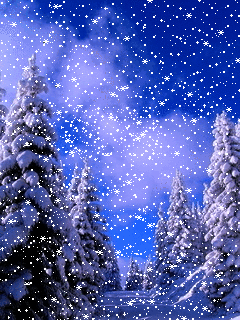 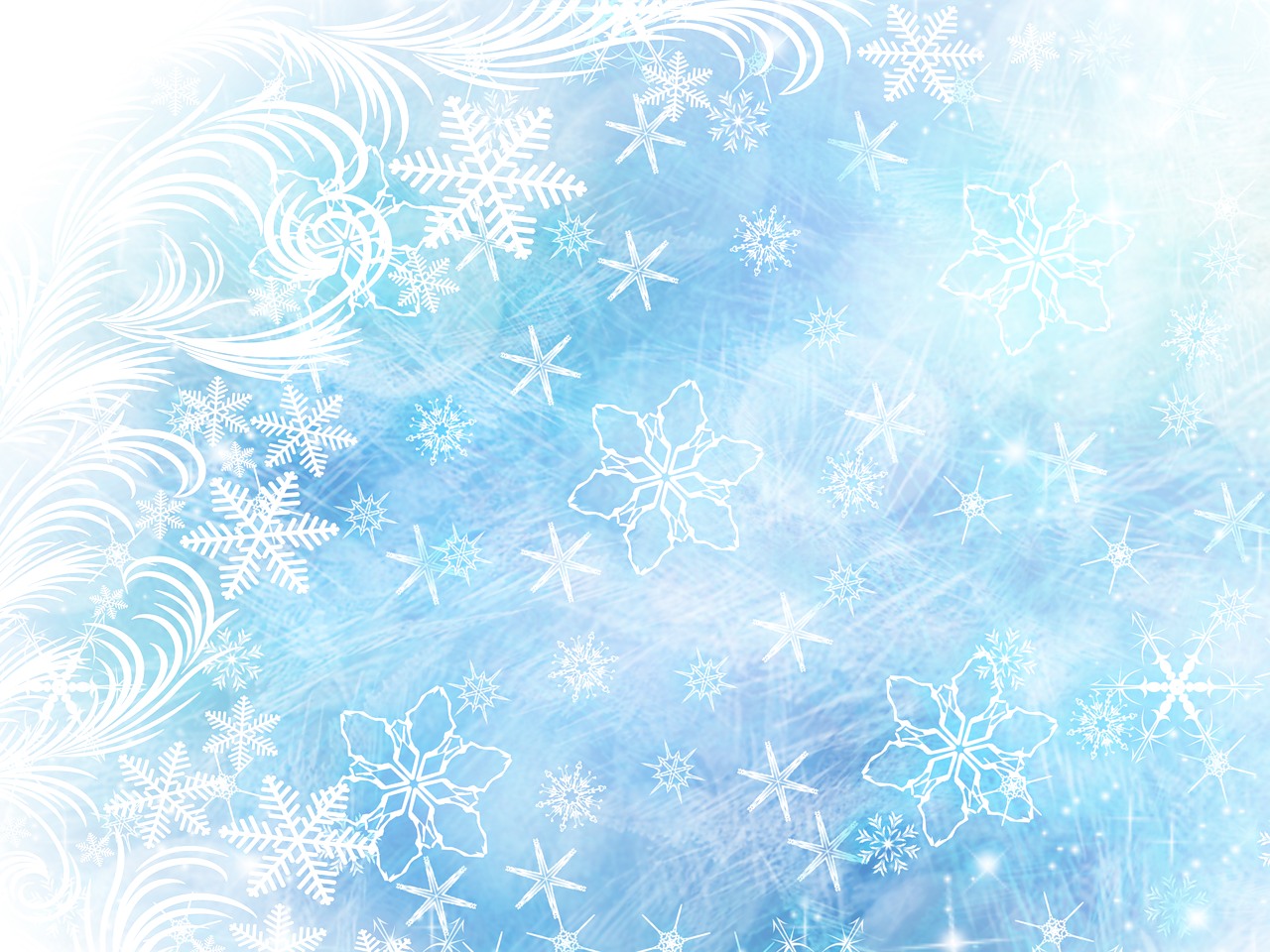 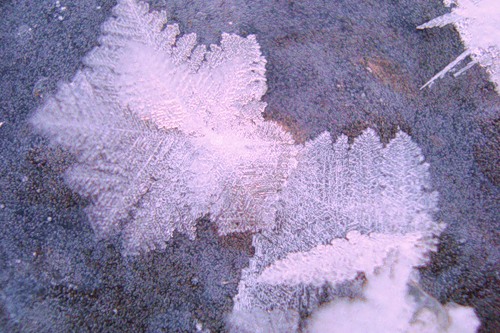 Когда нет мороза, снег падает хлопьями. Что такое хлопья? (слипшиеся снежинки)
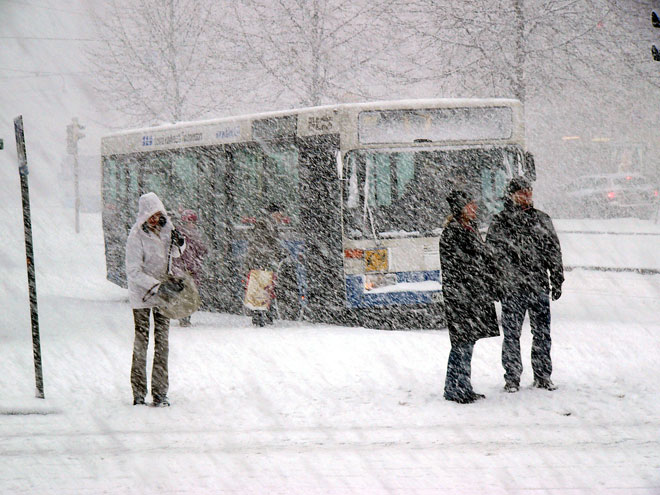 При сильном ветре летит снежная пыль, потому что ветер обломал у снежинок красивые лучики. Как называется такое явление? (метель)
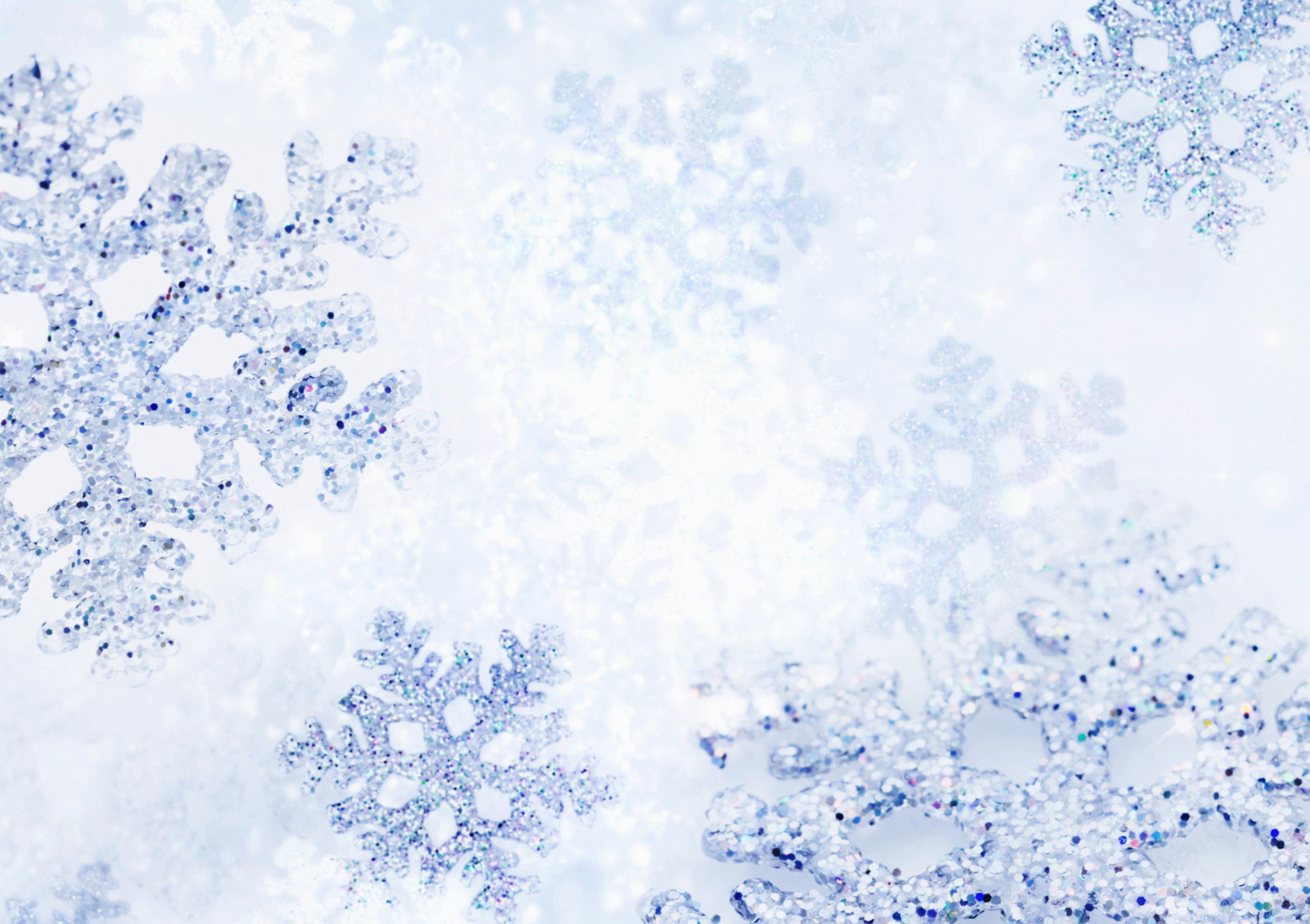 В безветренный морозный день снег летит большими снежинками, похожими на звездочки. Снежинки летят медленно и их можно рассмотреть
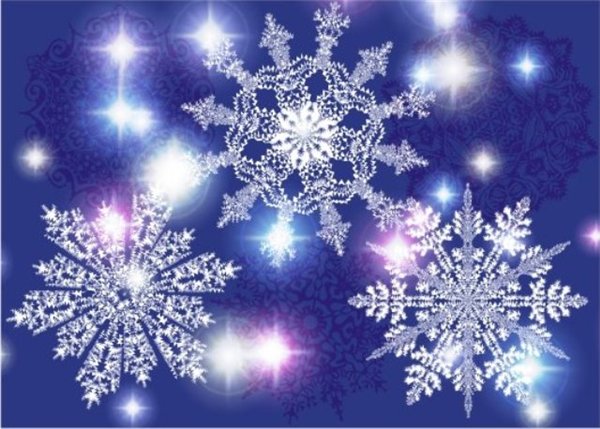 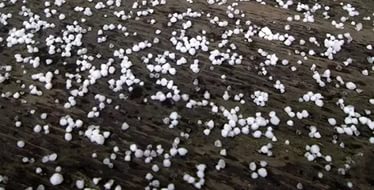 При слабом морозе снежинки похожи на маленькие шарики, говорят, идет снежная крупа
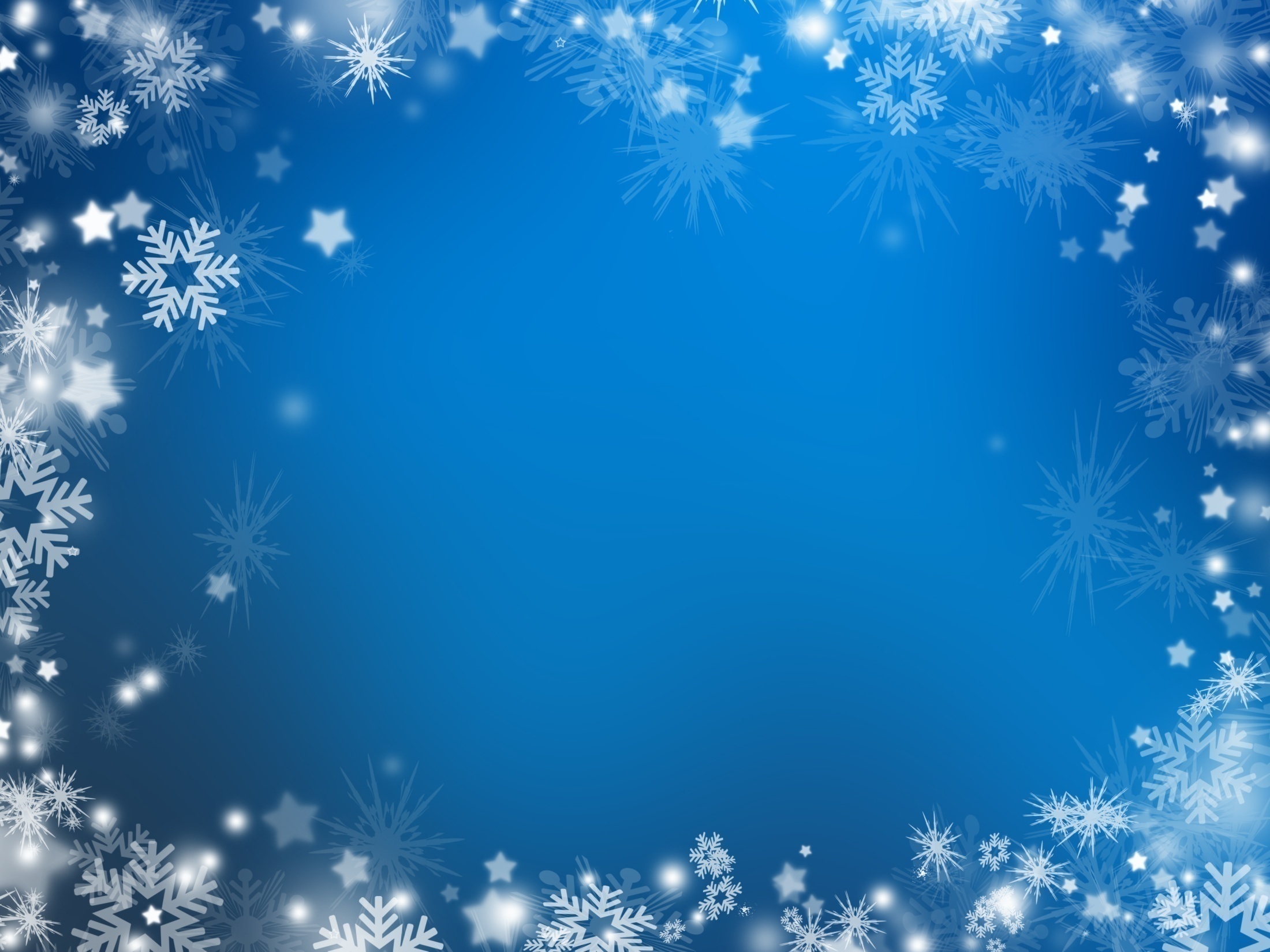 Чем метель отличается от вьюги? (метель метет, а вьюга метет и воет)
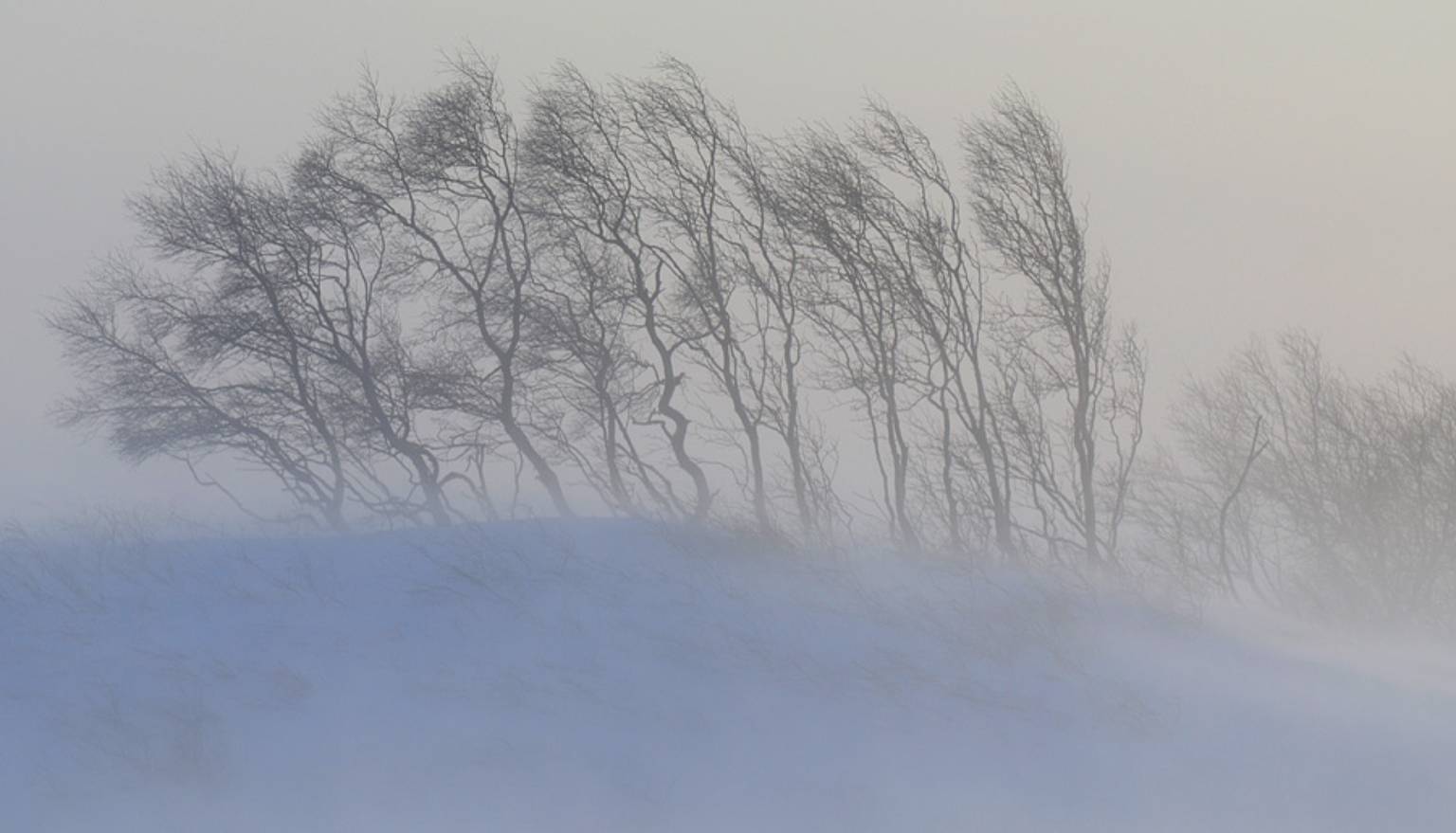 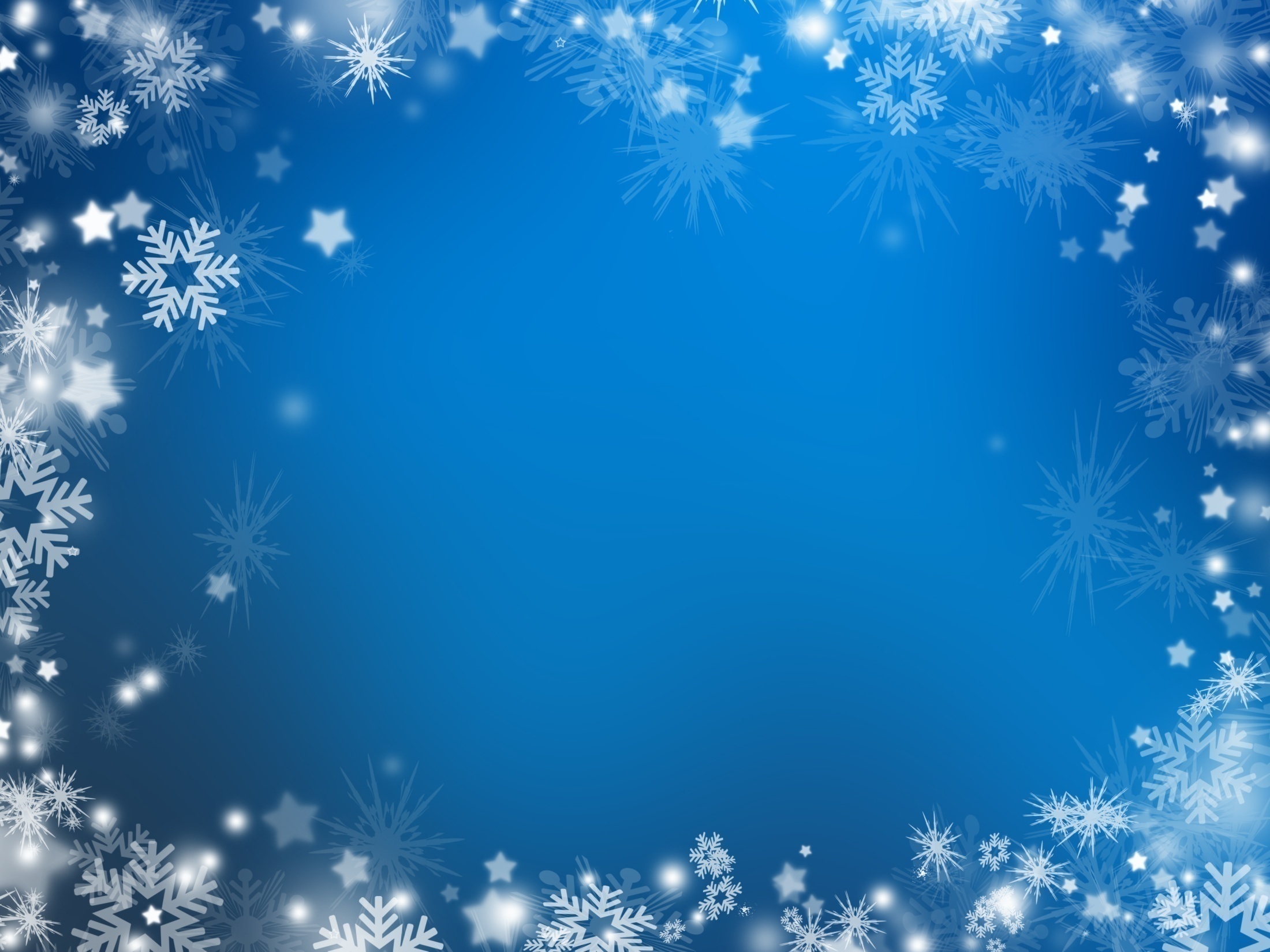 Стихи о зиме
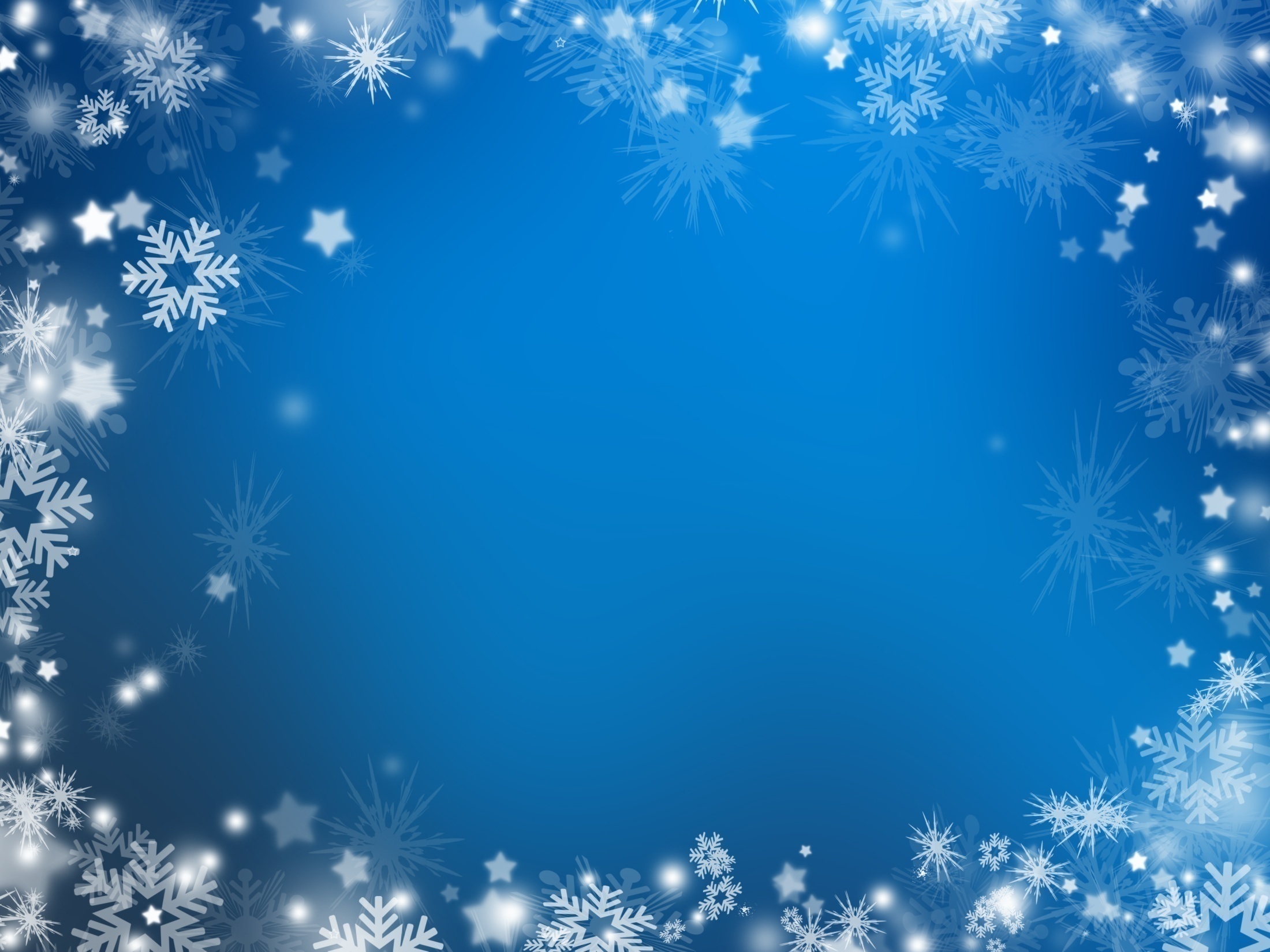 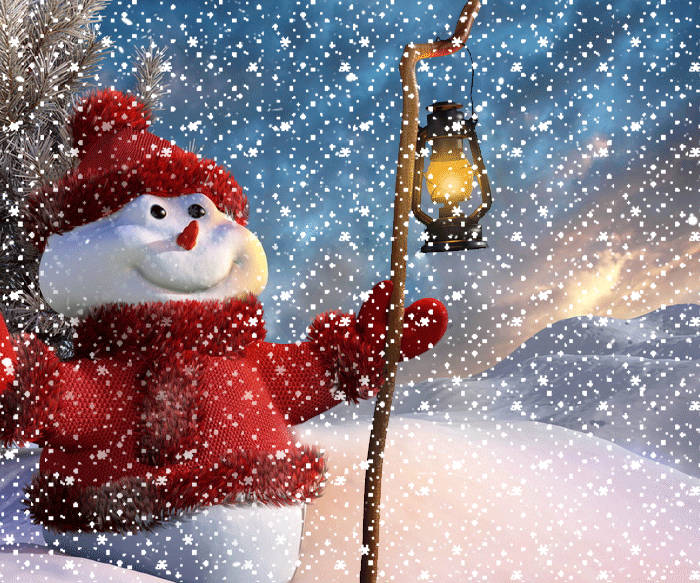 Ах ты, зимушка-зима,Ты пришла с морозами,Нам сугробы намелаЛедяными косами.Пробежала босиком По дорожкам весело,Кружевами нам потомОкна занавесила.
Снег да снежные узоры,В поле вьюга, разговоры,В пять часов уж тьма.День — коньки, снежки, салазки,Вечер — бабушкины сказки, —Вот она — зима!..
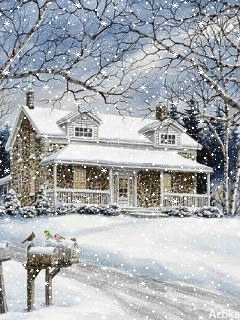 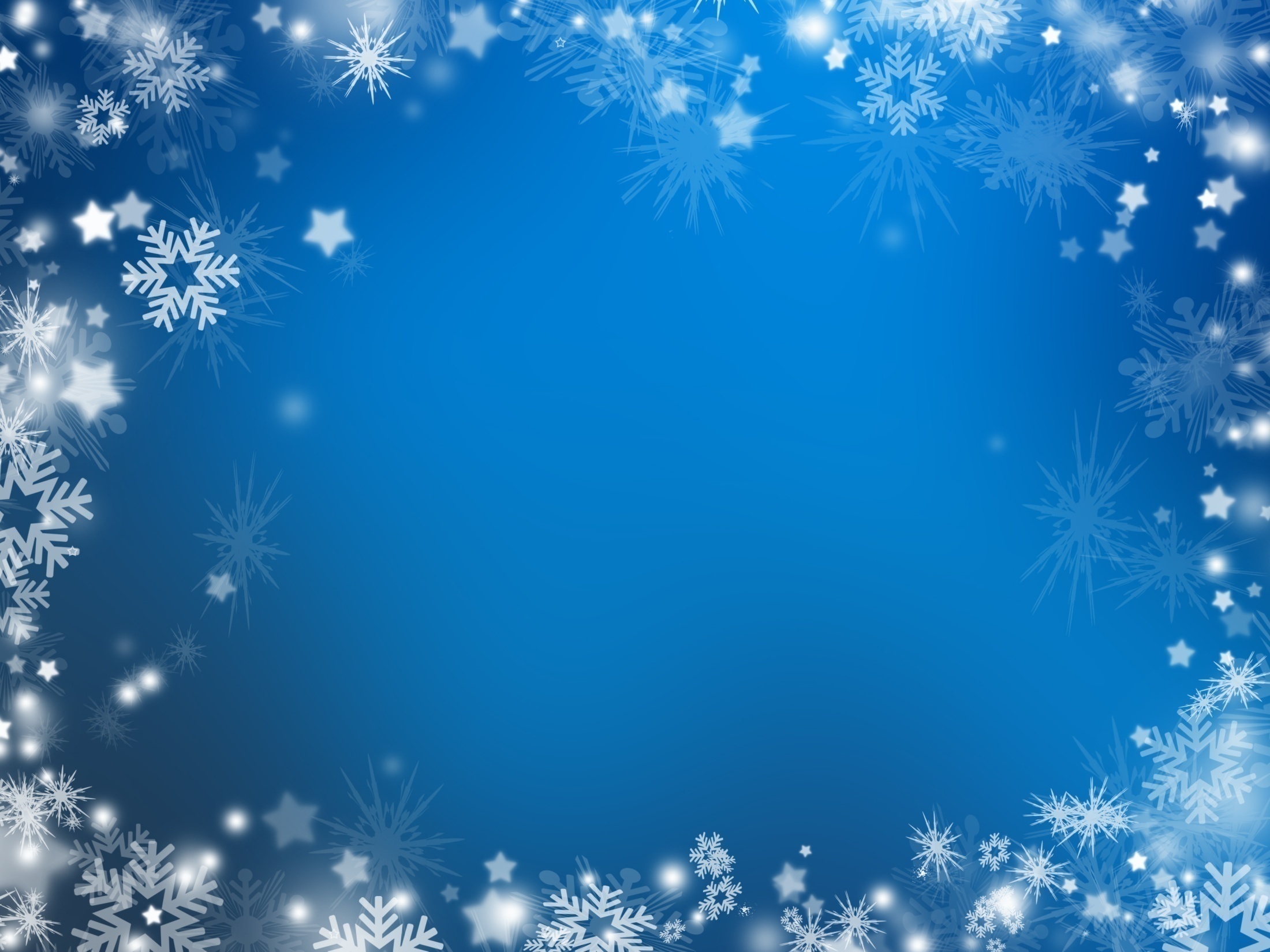 Белая берёзаПод моим окномПринакрылась снегом,Точно серебром.На пушистых веткахСнежною каймойРаспустились кистиБелой бахромой.И стоит берёзаВ сонной тишине,И горят снежинкиВ золотом огне.А заря, ленивоОбходя кругом,Обсыпает веткиНовым серебром
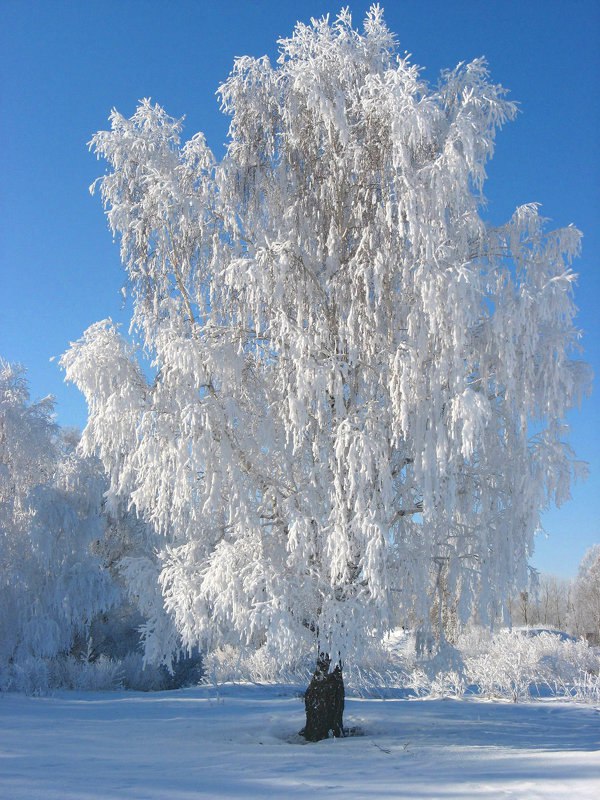